Unit 5
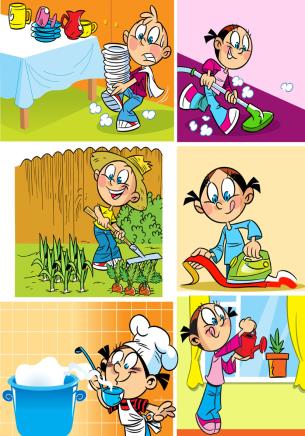 Helping our parents
第二课时
WWW.PPT818.COM
Introduce
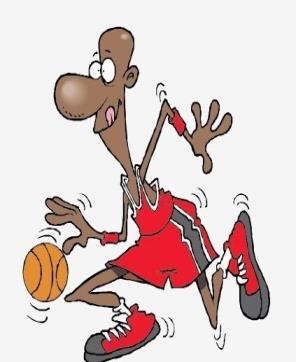 --What is she doing?
    --She is jumping.
    --What are they doing?
    --They are playing basketball.
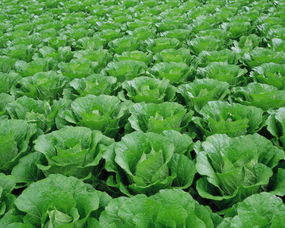 Words
grow  [grəʊ]
   动词，意为“生长；发育”。
   eg： We grow vegetables in our garden. 
            我们在花园里种蔬菜。
小练习：汉译英：
                种花
grow flowers
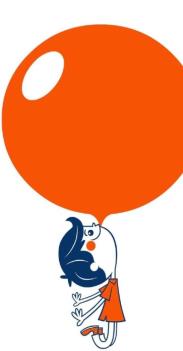 Words
blow   [bləʊ]
     动词，意为“吹”。
     eg： The balloons blew away. 
              气球被风吹走了。
小练习：用所给词的适当形式填空。
                The wind_________（blow），I feel very cold.
is blowing
Words
put   [pʊt]
动词，意为“放置”。
eg：She puts the book on the table.   她把书放在桌子上。
小练习：汉译英：
                把葡萄放进嘴里。 
                __________________________
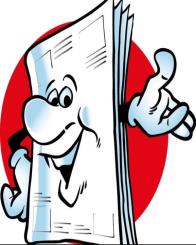 put the grapes into the mouth
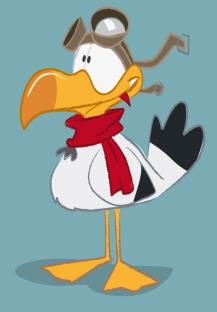 Words
away  [əˈweɪ] 
    副词，意为“离去，离开”。
    eg： The birds flew away.鸟儿们飞走了。
小练习：汉译英：
                走开
go away
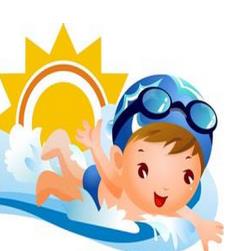 Words
all     [ɔ:l] 
    名词，意为“全体；所有”。
    eg： All of my children can swim.  我的孩子都会游泳。
小练习：汉译英：
                所有的学生
all the students
Expressions
In the morning, I like to sing and watch the flowers growing.
我喜欢在早晨唱歌，观察花的生长。
本句中watch sth. / sb. doing sth. 为“观察某人或者某物正在做某事”。
       eg： He is watching the snowing dancing.   
               他观察雪花飞舞。
小练习：观察蚂蚁搬家
                 ____________________
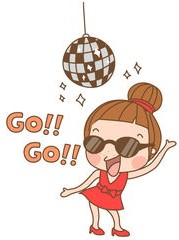 watching the ants moving.
Expressions
In the evening, I like to sit and listen to the wind blowing.  
在晚上，我喜欢坐着并且听风吹的声音。
     本句中listen to sb. / sth. doing sth. 为“听某人或某物正在做某事”。
     eg： He listens to her singing. 
             他听她唱歌。
小练习：汉译英：
               听风吹的声音。
               __________________
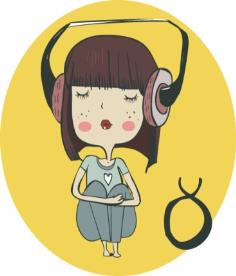 listen to the wind blowing
Expressions
Polly, put the kettle on.   波莉，把水壶放上去。
    put...on..为固定词组，意为“把...放在...上面”。
    eg： Please put the book on the desk. 请把书放在桌子上。
小练习：汉译英：
                把葡萄放在盘子里。  
                ______________
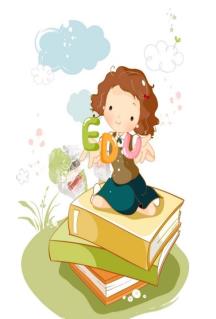 put the grapes on the plate
Expressions
Susie, take it off again.苏西，把它又拿下来了。
   take off sth.为固定词组，意为“摘掉某物。”
   eg： take off his glasses. 摘掉他的眼镜。
小练习：汉译英：
               摘掉她的帽子
                ___________
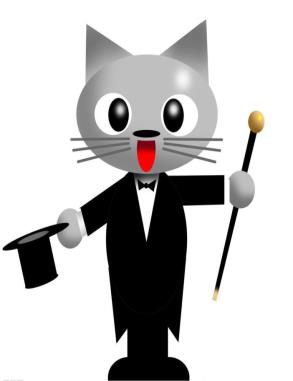 take off his cap
Dialogue
In the morning, I like to sing.     
在早晨，我喜欢唱歌。
And watch the flowers growing.     
我还喜欢观察花的生长。
In the evening, I like to sit.    
在晚上，我喜欢坐着。
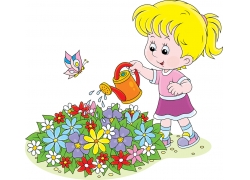 Dialogue
And listen to the wind blowing.    
并且听风吹的声音。
Polly, put the kettle on.       
波莉，把水壶放上去。
We’ll all have tea.           
我们要喝茶。
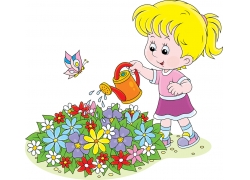 Expand
西方人的饮食习惯
美国人的早餐通常有：炒或煮鸡蛋、香肠、油炸土豆片、薄煎饼、果子冻、烤面包、松饼、桔子汁以及咖啡等。
美国人在吃午餐和吃晚餐之前，通常要喝点鸡尾酒，但在加利福尼亚州，人们大都喝葡萄酒。同时，在吃主食之前，一般都要吃一盘色拉。炸蘑菇和炸洋葱圈可作为开胃食品，牛排、猪排和鸡（腿）为主食，龙虾、贝壳类动物以及各种鱼类，包括淡水鱼被统称为海鲜。炸土豆条深受人们喜爱且几乎成了必不可少的食物。
另外，应特别注意的一点，在餐馆用餐，如有吃剩的食物，一定要打包带回家，以免浪费。
       美国人在吃饭的时候是刀叉并用，而且他们的用餐方式也是很有讲究的。因此，在应邀与美国朋友一起吃饭时，应特别注意他们的用餐习惯。一般情况下，餐桌上摆放有。
Expand
一副餐刀和两副餐叉，外边的餐叉供你吃色拉，里边的餐叉用于吃主食和其他点心食品，餐刀用来切肉食。如果你两手并用，应左手握叉，右手握刀，而且一次握刀时间不能太长。
随着生活节奏的加快，快餐食品便应运而生。美国快餐连锁店遍及世界各地，其中，影响最大的当属麦当劳。
如果你是初到美国餐馆用餐，那么应该注意如下事项：
1、选择合适的餐馆（如：家庭式餐馆、特色餐馆以及自助式餐馆等）；
2、餐馆营业时间（上午11：30开门营业，直到夜晚）；
3、一般都应事先预订餐位；
4、到达餐馆后，不能径直地到餐桌旁入座，除非餐厅有“随意就座”的告示；
5、付款时，别忘了留给服务员一定比例的小费（一般为实际总额的10%～15%）。
Summary
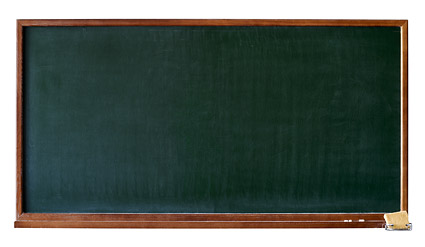 grow
blow
put
away
all
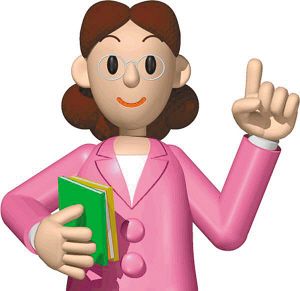 Polly, put the kettle on.
Susie, take it off again. .
Exercise
根据句意，将下列字母重新组合成新单词。
1.Look, my________（cu o n s n i）is playing in the park.
2.My mun is_________（h p l e g i n）me with my housework. 
3.We often water flowers in the _____________（g n a d e r）.
4.We often brush our teeth in the morning and before_______
（b m e t e d i）.
5.We are__________（w t a i c h g n）a running race in the sports filed.
cousin
helping
garden
bedtime
watching
Exercise
汉译英
1.看着花儿生长____________________
2.听风吹的声音_____________________
3.穿上___________________          4.脱掉______________
5.走开__________________            6.看电视___________
watching the flowers growing
listen to the wind blowing
put on
take off
go away
watch TV
Homework
Ask your classmates’ families’ names.